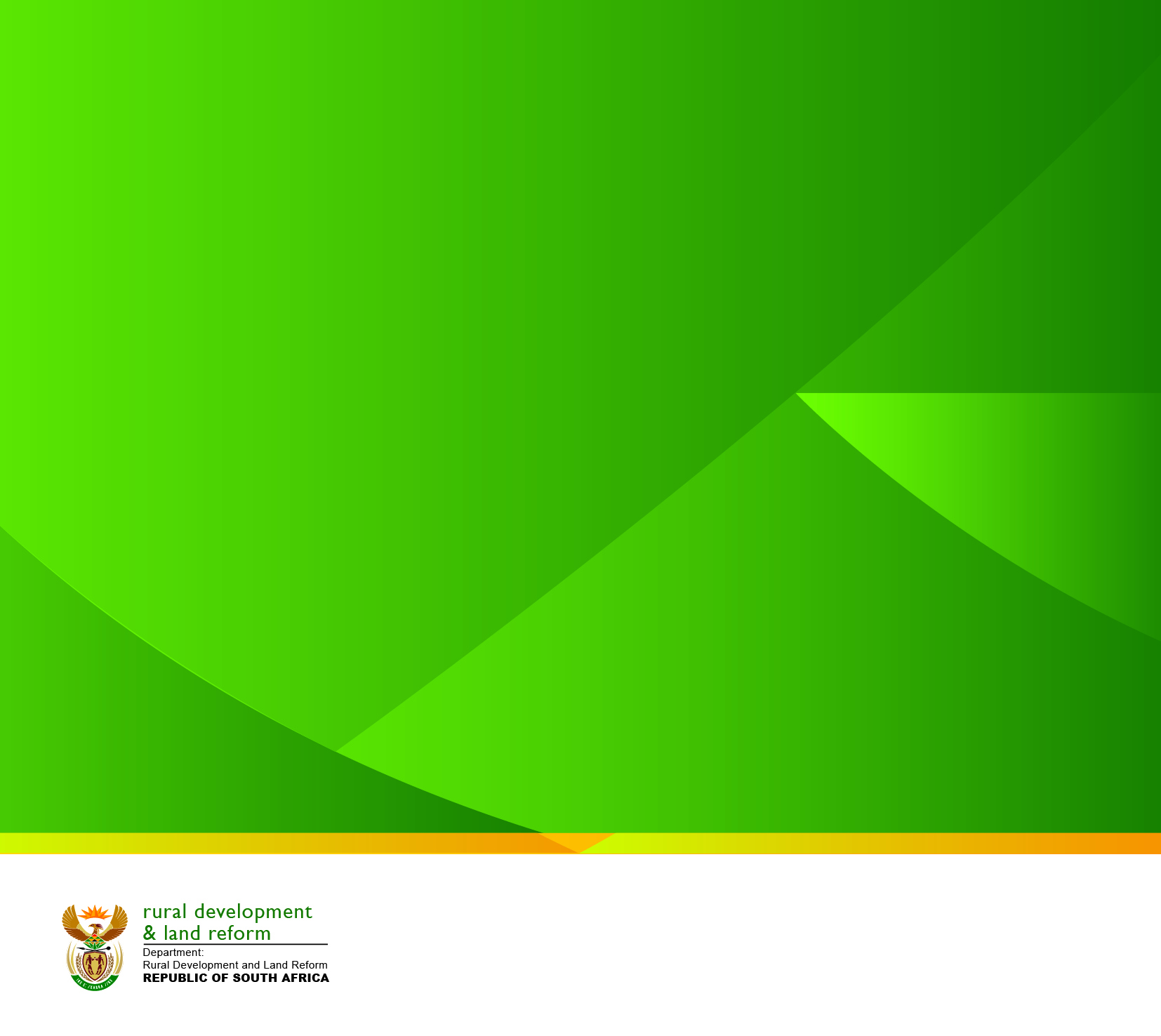 2nd AND 3rd   QUARTER FINANCIAL PERFORMANCE REPORT: 2015-2016 FINANCIAL YEAR
PRESENTATION TO PORTFOLIO COMMITTEE ON RURAL DEVELOPMENT AND LAND REFORM 

17 FEBRIARY 2016
Presentation Outline
Executive Summary
DRDLR’s Performance per Program and per Economic Classification
Agricultural Land Holding Account
Deeds Registration Trading Account
Executive summary
The Department’s total spending for the 3rd Quarter amounted to R6.2 billion, representing 67.68% of the adjusted appropriation of R9.2 billion, leaving an available budget of R3 billion.
Performance reflected a 7.5% or R686.4 million under spending of the linear target of 75.0%.
If compared to the spending of the 2nd Quarter amounting to R3,611 billion or 38.5% of the original appropriation of R9, 4 billion and improvement of R2. 6 billion or nominal increase of 72% quarter on quarter
The main contributor to the aforementioned under spending was Household Transfers spending 17.2% below linear target and specifically under Program Rural Development 47.5% Program:  Land Reform 37.1%.; and  Program Restitution with 5.6% under spending. 
The vacancy rate of 10.68% or 497 funded vacancies also contributed to under spending of Compensation of employees.
3
Per Branch
4
DRDLR Per Program Q2 vs Q3
Per Economic Classification
6
Per Economic Classification
7
1. Administration
8
2. Geospatial and Cadastral Services
9
3. Rural Development
10
4. Restitution
11
5. Land Reform
12
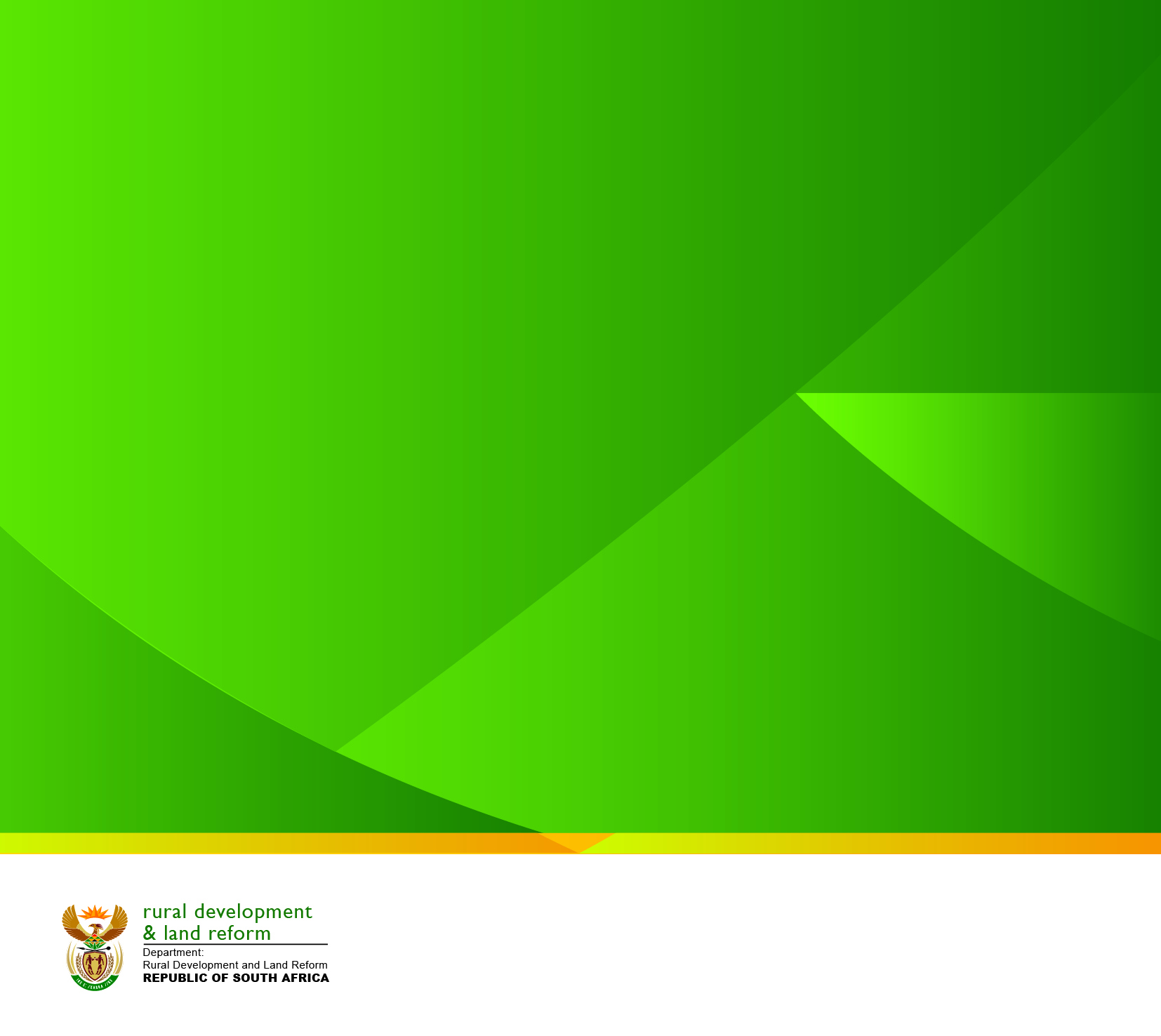 Agricultural Land Holding AccountFinancial Performanceas at              31 December 2015
Expenditure Analysis
As at 31 December 2015 expenditure amounts to R1 076 billion against the annual budget of R1 542 billion, representing 69.8% of the budget.
Spending consists of Land acquisition amounting to R739.3 million, representing 86.9% of the Land Acquisition budget, Recapitalisation and Development amounting to R325.5 million, representing 48.2% of the Recap budget and Planning amounting to R11.2 million, representing 69.5% of the Planning budget.
In terms of the recovery plans implemented by LRD Branch, expenditure on Land Acquisition managed to improve from 34.4% in the second quarter to 86.9% in the third quarter exceeding the linear target of 75%. 
Recap expenditure increased from 14% in the second quarter to 48.2%, which still constitutes under performance in terms of the linear target.
14
Expenditure Analysis
5. Reason for under-performance on Recap  is due to:
Delays in processing of payments due to the non compliance by SP/Beneficiaries in submitting the invoices.
Delays in packaging of payments after NLARCC /MCM approval /Concurrence. 
c) Delays in signing of the new Recap  contracts, which delay the implementation of projects.
6.   Remedial Action to address identified challenges:
The team, lead by Chief Directors within the Branch will assist Provinces  on unblocking the blockages (Ensure compliance of submissions including signing of contracts and Reconciliation of invoices).
Projects with SP and  beneficiaries that are non compliance with the reconciliation will be removed from the projections.
15
Consolidation
16
Land Acquisition
17
Recapitalisation and Development
18
Planning
19
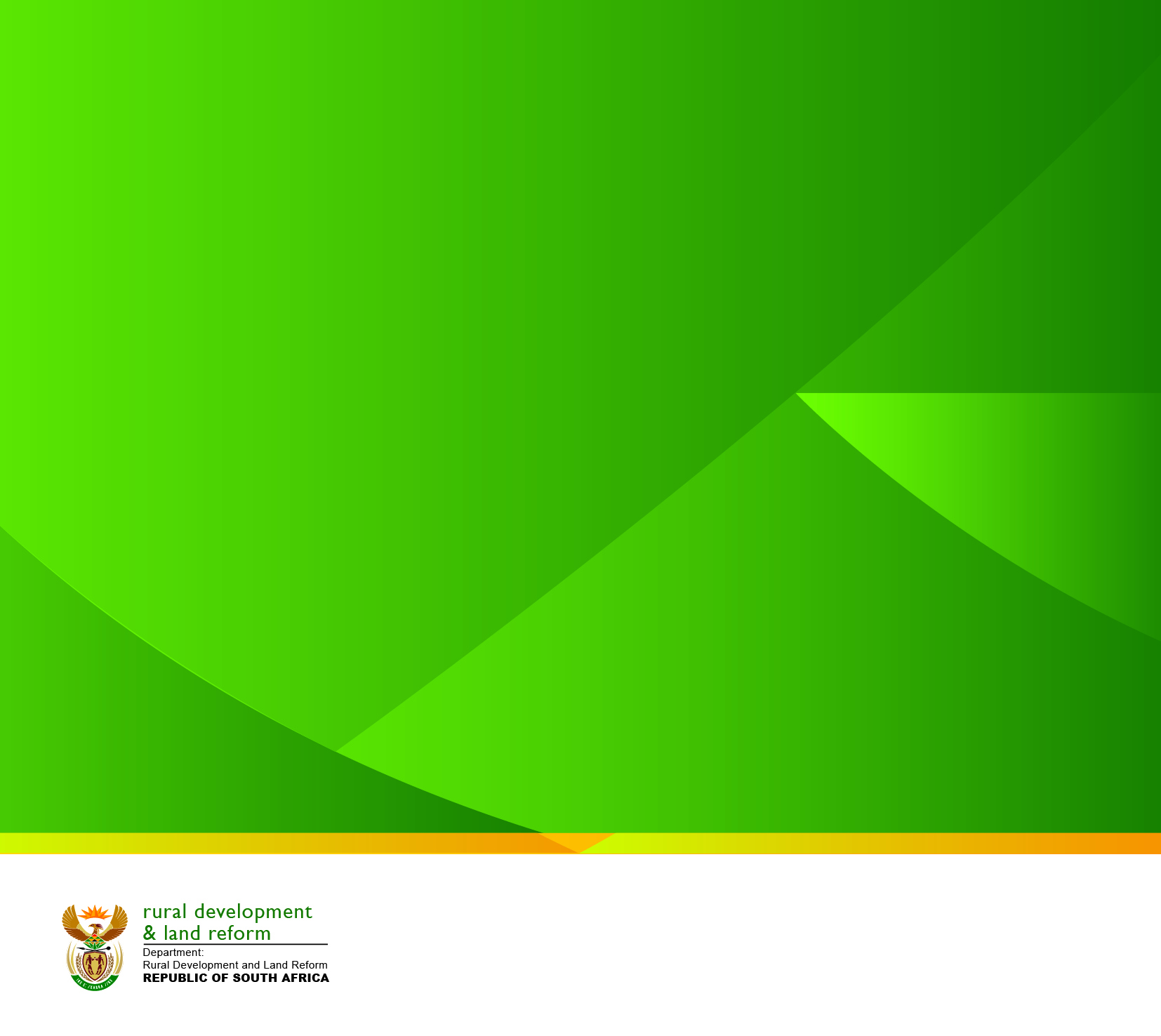 Registration of Deeds Trading Account Financial performance as at 12 February 2016 and Third Quarter Financial Performance Report (April- December 2015)
Executive summary
Deeds Trading Account generated R480,2 million, representing 67% of the revised projected revenue of R719,9 million. The revenue generated included a transfer/ grant amount of R 15,9 million which was received from the Department to augment salaries. The main source of revenue is Office of Chief Registrar of Deeds for provision of bulk information search of property from Deeds web.
Spending as at 31 December 2015 amounted to R396 million, representing 59% against  the revised projected budget of R665,9 million.
Deeds utilise revenue generated to pay for its operational costs and therefore R52,4 million under spending is favourable as linear target is not applicable and also to ensure that the branch does not run in a deficit, measures have been put in place to monitor spending.
Compensation of Employees spending amounted to R321,3 million representing 65% of the projected allocated budget of R496,9 million. The under spending is attributed to the 139 vacant posts that are in the process of being filled.
Currently the branch has a total establishment of 1345 posts, filled posts are 1190,  and 139 vacant posts
The cash flow balance as at 31 December 2015 is R323,9 million.
21
Executive summary – cont.
E-Cadastre Project

The amount of R81.5 million is the balance brought forward from previous years unspent grants. The Deeds Trading Account  augmented E-cadastre project  with  R24 million from the approved retention surplus of R110,4 million.
Spending as at 31 December 2015 for E-cadastre amounted to R23,7 million, representing 44% of the total  projected  spending of  R53.6 million. The total expenditure of R23,7 million includes R2 million for recovery of prepaid expenditure of work-back plan for Gijima and R4,1 million for depreciation.
The  budget was revised in order to be in line with available funds for the operation of the project.
22
Expenditure Analysis per office
23
Consolidation
24
E-cadastre Project
25
Thank You
26